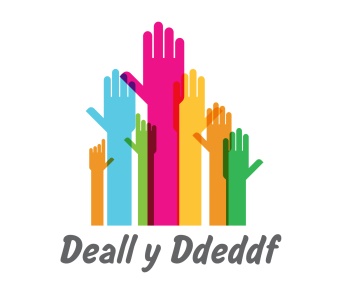 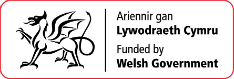 Modiwl 2:
Ydw i’n Eiriolwr?
Hyb Gwybodaeth a Dysgu Cyngor Gofal Cymru
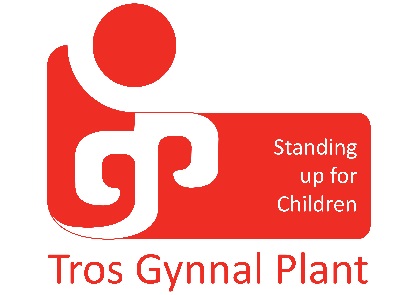 www.cgcymru.org.uk/hyb-deall-y-ddeddf/
[Speaker Notes: Dylai dysgwyr sy’n cwblhau’r modiwl hwn fod wedi cwblhau’r modiwl cyflwyniadol ar gyfer y cwrs a Modiwl 1 – Beth yw Eiriolaeth…?]
Canlyniadau dysgu ar gyfer y sesiwn hon
Erbyn diwedd y sesiwn bydd dysgwyr yn gallu:
Adnabod pryd a sut y gallan nhw eu hunain weithredu fel eiriolwyr
Deall pam na allan nhw eirioli’n effeithiol mewn rhai sefyllfaoedd o bosibl
Gwybod pa opsiynau amgen sydd ar gael er mwyn sicrhau bod y person yn cael cymorth parhaus os na fyddant yn gallu eirioli’n effeithiol
[Speaker Notes: NOD: Egluro wrth y dysgwyr beth fydd yn cael ei gwmpasu yn ystod y sesiwn. 	
Caniatáu i’r dysgwyr werthuso’r sesiwn yn seiliedig ar y canlyniadau bwriadedig.

HYFFORDDWR: Gofynnwch i’r dysgwyr roi sylwadau ar ganlyniadau dysgu’r sesiwn – A yw hyn yn gydnaws â’r hyn yr oeddech yn ei ddisgwyl? A oes unrhyw beth ar goll yr hoffech ei gwmpasu?

Lle y bydd dysgwyr yn dymuno cwmpasu pynciau ychwanegol ystyriwch a fydd hyn yn cael ei gwmpasu yn ystod y sesiwn – os na chaiff ei gwmpasu a fydd yn fwy perthynasol i unrhyw un o’r modiwlau 	eraill? A ellir ei gynnwys yn y sesiwn hon?]
The Squeaky Wheel
I hate to be a kicker,
	I always long for peace,

	But the wheel that does the squeaking,
	Is the one that gets the grease.

							(Josh Billings, c1870)
[Speaker Notes: Cerdd – The squeaky wheel.

NOD: Ennyn diddordeb y dysgwyr a chyflwyno’r sesiwn.

HYFFORDDWR: Darllenwch y gerdd yn uchel a gofynnwch i’r dysgwyr drafod beth mae’n ei olygu yn eu barn hwy. Eglurwch mai ystyr ‘kicker’ yw rhywun sy’n cwyno neu’n siarad llawer (terminoleg yr UD).
Ceisiwch gyfleu’r neges bod yn rhaid i ni leisio barn weithiau er mwyn sicrhau bod pethau’n cael eu hatal/dechrau/newid. 	
Nid oes pawb, am ba reswm bynnag, yn gallu lleisio eu barn heb gael help neu gymorth. 
	
Mae eiriolaeth yn helpu’r broses hon a heddiw byddwn yn meddwl am sut/pryd/os ydych yn gweithredu fel eiriolwyr.]
Ymarfer 1: Ailedrych ar beth yw eiriolaeth?
[Speaker Notes: NOD: Atgoffa dysgwyr o’r hyn y mae’r term eiriolaeth yn ei olygu.

HYFFORDDWR: Dosbarthwch gardiau gyda dechrau brawddegau arnynt (Eiriolaeth yw…, Nid eiriolaeth yw…, Rhaid i eiriolwr…). Gofynnwch i’r dysgwyr gwblhau’r frawddeg ar y cerdyn. Gwahoddwch y dysgwyr i rannu eu hatebion a chyflwyno eu hymatebion ar siart troi. 

(Adnodd 2a)]
Beth yw eiriolaeth?
[Speaker Notes: NOD: Cyfuno’r ymarfer blaenorol.]
Ymarfer 2: Sut rydyn ni’n helpu eraill i leisio barn a chael eu clywed?
1. Clywed eu stori – egluro’r mater
2. Eu helpu i gael y wybodaeth gywir
8. Creu diweddglo cadarnhaol pan ddaw’r berthynas eiriolaeth i ben
3. Canfod beth yw’r canlyniad o’u dewis
7. Eu helpu i ddeall canlyniadau
4. Eu helpu i ymchwilio i opsiynau yn cynnwys y prosesau sy’n gysylltiedig â phob un
6. Eu helpu i ddweud wrth eraill beth maent yn ei ddymuno
5. Eu helpu i benderfynu beth maent yn ei ddymuno, gan gynnwys pob canlyniad posibl
[Speaker Notes: NOD: Helpu dysgwyr i ddechrau adnabod sut a phryd maent yn gweithredu fel eiriolwyr yn eu bywydau personol a/neu broffesiynol.

HYFFORDDWR: Dywedwch y bydd y dysgwyr wedi gweld y sleid hwn ym modiwl 1 pan oeddent yn meddwl yn wrthrychol am y broses eirioli. Yn y modiwl hwn, defnyddir y broses eirioli i’w helpu i ystyried sut y gallent gyflawni rôl eiriolwr.
Dosbarthwch gopïau o’r broses eirioli ar daflenni A3. Mewn parau/grwpiau, gofynnwch i’r dysgwyr ddewis un neu ddau ddatganiad gan nodi ar y daflen enghreifftiau ymarferol o sut/pryd y maent wedi cyflawni pob cam yn eu bywydau personol a/neu broffesiynol.
Caiff dysgwyr enghreifftiau i’w cynorthwyo. Efallai y bydd ganddynt un enghraifft sy’n berthnasol i’r rhan fwyaf o’r broses neu efallai y bydd ganddynt lawer sy’n berthnasol ar un neu ddau gam.

Anogwch drafodaeth ymhlith y grŵp llawn – ‘Beth oedd eich barn ar hynny?’ ‘Sut rydych chi’n teimlo ynghylch cydnabod eich hun fel eiriolwr posibl?’ ‘A fyddai unrhyw un yn hoffi rhannu rhai o’u henghreifftiau?’ 
Gall fod yn ddefnyddiol nodi sut mae enghreifftiau sy’n ymwneud â gwahanol sefyllfaoedd yn amlwg ar wahanol gamau o’r broses (e.e. yn aml caiff plant eu cefnogi gan eu rhieni ar gam 1 yna cam 6 a phrin iawn yn y canol).

Dylai’r ymarfer hwn ddechrau dangos bod pob dysgwr yn gweithredu fel eiriolwyr mewn rhai ffyrdd.

(Adnodd 2b)]
Ailedrych ar fathau o eiriolaeth
Eiriolaeth ffurfiol
Mae elfen o eiriolaeth yn perthyn i rai rolau proffesiynol ehangach. Gall y gweithiwr proffesiynol helpu’r unigolyn i fynegi ei safbwyntiau a’i ddymuniadau gan fynegi ei safbwyntiau neu farn broffesiynol ei hun ar wahân.
Eiriolaeth cymheiriaid
Gall unigolyn edrych am gymorth ar ffurf eiriolaeth gan rywun sy’n deall ei sefyllfa oherwydd ei fod wedi bod yn y sefyllfa honno neu’n profi amgylchiadau tebyg.
Eiriolaeth Broffesiynol Annibynnol
Gall unigolyn geisio cymorth eiriolwr sy’n gyfrifol am ddarparu cymorth annibynnol er mwyn mynegi barn yr unigolyn waeth beth yw ei safbwynt neu ei farn ei hun am y sefyllfa.
Eiriolaeth anffurfiol
Gall unigolyn geisio cymorth ar ffurf eiriolaeth gan rywun mae’n ei adnabod ar sail anffurfiol. Mae’r math hwn o eiriolaeth yn ffurfio rhan o berthynas emosiynol ehangach lle gallai’r eiriolwr fod â’i deimladau cryf ei hun ynghylch yr hyn sydd orau i’r unigolyn.
[Speaker Notes: NOD: Atgoffa dysgwyr o’r mathau o eiriolaeth y gwnaethant ddysgu amdanynt ym Modiwl 1.

HYFFORDDWR: Dangoswch y penawdau yn unig a gofynnwch i’r dysgwyr gynnig eu diffiniadau eu hunain o bob un. Datgelwch y penawdau ac eglurwch.]
Ymarfer 3: Mathau o eiriolaeth
[Speaker Notes: NOD: Cefnogi dysgwyr i adnabod pa fath neu fathau o eiriolwr ydynt. 

HYFFORDDWR: Gosodwch y pedwar cerdyn sy’n cynnwys y diffiniadau o bob math o eiriolaeth mewn pedair ardal yn yr ystafell. Gofynnwch i’r dysgwyr feddwl am yr enghreifftiau maent wedi’u nodi yn ymarfer 2 a meddwl am y math o eiriolwr ydynt. Gofynnwch iddynt sefyll ger y math o eiriolaeth sy’n fwyaf perthnasol iddyn nhw.
Lle y bydd dysgwyr yn uniaethu â mwy nag un math (mae’n debygol y bydd y rhan fwyaf ohonynt yn gwneud hyn) gofynnwch iddynt sefyll wrth y math sy’n fwyaf perthnasol iddynt.
Gofynnwch i’r dysgwyr egluro pam maent wedi dewis y math hwn o eiriolaeth ac i roi enghraifft o adeg pan wnaethant gefnogi rhywun yn y ffordd hon.

Efallai yr hoffech gynnig ail ‘rownd’ lle bydd dysgwyr yn sefyll wrth yr ail fath o eiriolaeth sy’n berthnasol iddynt. 

Gofynnwch y cwestiwn ‘pa fath o eiriolaeth sydd fwyaf effeithiol?’ – i gysylltu â’r adran nesaf.

(Ceisiwch ymestyn yr ymarfer o bosibl i ystyried manteision/anfanteision pob math...?)

(Adnodd 2c)]
Enghreifftiau o eiriolaeth
Eiriolaeth cymheiriaid – dadlau y dylai cydweithiwr gael yr un faint o seibiannau â chi.

Eiriolaeth anffurfiol – dadlau bod eich plentyn yn dymuno newid ysgol er mwyn astudio pwnc penodol y mae ganddo ddiddordeb ynddo.

Eiriolaeth ffurfiol – dadlau nad yw rhywun rydych yn darparu gofal iddo yn hapus yn ei lety, ar gais yr unigolyn hwnnw.

Eiriolaeth broffesiynol/annibynnol – gweithio i wasanaeth eiriolaeth a dadlau dros berson ifanc mewn cyfarfod adolygu.
[Speaker Notes: NOD: Cyfuno’r dysgu o’r ymarfer blaenorol.

HYFFORDDWR: Darllenwch enghreifftiau ar goedd a chyfunwch yr hyn a ddysgwyd o ymarfer 3.]
Ymarfer 4 – Pa fath sydd orau?
[Speaker Notes: NOD: Egluro bod gwahanol fathau o eiriolaeth yn addas ar gyfer sefyllfaoedd gwahanol a dewisiadau personol.
Egluro nad ydym bob amser yn gallu bod yn eiriolwr effeithiol. 
Dechrau archwilio’r rhesymau dros y pethau sy’n cael effaith ar yr uchod.

HYFFORDDWR: Bwriad yr ymarfer hwn yw cyfuno’r dysgu am y gwahanol fathau o eiriolaeth ac i ddatblygu dealltwriaeth dysgwyr er mwyn dechrau cyflwyno’r cysyniad o ffiniau – lle y gallai fod angen iddyn nhw dderbyn nad ydynt yn y sefyllfa orau i eirioli o dan rai 	amgylchiadau.

Gofynnwch i’r dysgwyr edrych ar yr astudiaethau achos mewn grwpiau/parau (dewiswch neu crëwch astudiaethau achos priodol ar gyfer y gynulleidfa) a nodwch eu hymatebion i’r cwestiynau ar ôl pob sefyllfa.]
Rhwystrau rhag bod yn eiriolwr effeithiol
Nid oes un math o eiriolaeth sydd ‘orau’.
Gall y rhesymau pam na allai bob math o eiriolaeth fod yn addas i’r sefyllfa fod:
		1) Yn gysylltiedig â’r person sydd angen eiriolaeth
		2) Yn gysylltiedig â’r person sy’n darparu’r eiriolaeth 		    o bosibl 		
		3) Yn gysylltiedig â’r mater neu’r sefyllfa
[Speaker Notes: NOD: Archwilio ymhellach y rhesymau pam na allant bob amser fod yn eiriolwr effeithiol.

HYFFORDDWR: Gofynnwch i’r dysgwyr gynnig rhai enghreifftiau:
Cysylltiad emosiynol – os oes gennych gysylltiad emosiynol cryf mae’n anodd peidio â rhoi barn neu gynnig unrhyw fath o annibynniaeth
Gwrthdaro buddiannau – mae’n anodd dadlau’n effeithiol yn erbyn system neu berson rydych yn gysylltiedig â hwy drwy fuddiannau eraill (e.e. cyflogwr neu landlord)
Baich gormodol – efallai na fydd gennych yr amser na’r egni i fod yn eiriolwr
Diffyg hyder/sgiliau – efallai y byddwch yn teimlo na allwch gynnig unrhyw beth yn fwy nag sydd gan y person sy’n gofyn am eiriolaeth yn barod]
“Deciding what not to do is as important as 
deciding what to do”
						Steve Jobs – Cyd-sefydlydd, Apple Inc.
[Speaker Notes: NOD: Ailadrodd pwysigrwydd gwybod a allwch/na allwch eirioli’n effeithiol.

Mae bod yn ymwybodol o’ch ffiniau yn allweddol i eiriolaeth. Mae’n hanfodol nad ydym yn darparu eiriolaeth os ydym yn teimlo na allwn wneud hynny neu lle y byddwn yn aneffeithiol. Ble y gallwn edrych am opsiynau amgen fel bod y person yn cael ei gefnogi o hyd?]
Rhwystrau rhag eirioli’n effeithiol
Bod â chysylltiad personol â’r sefyllfa

Prinder amser

Ddim yn gallu deall na chyfathrebu â’r person yn llawn

Gwrthdaro buddiannau o ran eich sefyllfa eich hun a pheidio â gallu bod yn annibynnol
[Speaker Notes: HYFFORDDWR: Nid rhestr derfynol yw hon – dim ond er mwyn rhoi enghreifftiau – ychwanegwch eich enghreifftiau eich hun, sy’n berthnasol i’r dysgwyr.]
Beth allwn ni ei wneud os na allwn eirioli?
Oes unrhyw un arall mewn rôl debyg a allai eirioli?
Oes math arall o eiriolaeth ar gael?
Meic – 0808 802 3456 www.meiccymru.org 
Cyngor ar Bopeth – 0345 404 0506   	                 www.citizensadvice.org.uk/cymraeg/ 
Comisiynydd Pobl Hŷn Cymru – 02920 445030 www.olderpeoplewales.com/wl/Home.aspx                        
Comisiynydd Plant Cymru – 0808 801 1000 www.complantcymru.org.uk/
A yw’r person yn gymwys i dderbyn cymorth Eiriolaeth Broffesiynol Annibynnol? (Yn benodol i’w sefyllfa)
[Speaker Notes: NOD: Gwneud dysgwyr yn ymwybodol o’r llwybrau cymorth posibl.

HYFFORDDWR: Mae angen rhywfaint o ymchwil sy’n benodol i’ch cynulleidfa er mwyn rhoi gwybodaeth gyflawn i’r dysgwyr (yn dibynnu ar oedran, sefyllfa, mater ac ati).

Ffrind/perthynas arall mewn sefyllfa well? 
Gweithiwr proffesiynol mewn sefyllfa i gynnig eiriolaeth? 
Meic – llinell gymorth eiriolaeth, gwybodaeth a chyngor i blant a phobl ifanc hyd at 25 oed.
Cyngor ar Bopeth – cyngor annibynnol, cyfrinachol a diduedd am ddim i bawb ar eu hawliau a’u cyfrifoldebau. 
Comisiynydd Pobl Hŷn – llais annibynnol a hyrwyddwr pobl hŷn ledled Cymru, yn dadlau drostynt ac yn lleisio barn ar eu rhan.
Comisiynydd Plant – yn siarad o blaid plant a phobl ifanc gyda’r nod o sicrhau bod eu hawliau’n cael eu parchu a’u lleisiau’n cael eu clywed.

Eiriolaeth Broffesiynol?]
Eiriolaeth Broffesiynol Annibynnol
Mae’n rhaid i awdurdodau lleol drefnu eiriolwr proffesiynol annibynnol ar gyfer person nad yw’n gallu goresgyn y rhwystr(au) i gymryd rhan yn llawn… heb gael cymorth gan unigolyn priodol, ond nad oes unigolyn priodol ar gael.
[Speaker Notes: NOD: Egluro dyletswyddau awdurdodau lleol mewn perthynas ag eiriolaeth.
	
Mewn rhai amgylchiadau, rhaid i awdurdodau lleol ddarparu gwasanaeth eirioli. 

Gall dysgwyr gael mwy o wybodaeth am y Côd Ymarfer ar Ran 10 Eiriolaeth yn http://gov.wales/docs/dhss/publications/151218part10cy.pdf]
Canlyniadau dysgu ar gyfer y sesiwn hon
Erbyn diwedd y sesiwn bydd dysgwyr yn gallu:
Adnabod pryd a sut y gallen nhw eu hunain weithredu fel eiriolwyr
Deall pam na allant eirioli’n effeithiol mewn rhai sefyllfaoedd o bosibl
Gwybod pa opsiynau amgen sydd ar gael er mwyn sicrhau bod y person yn cael cymorth parhaus os na fyddant yn gallu eirioli’n effeithiol
[Speaker Notes: NOD: Egluro wrth y dysgwyr beth y bwriadwyd ei gyflawni yn ystod y sesiwn. 
Caniatáu i ddysgwyr werthuso’r sesiwn yn seiliedig ar y canlyniadau bwriadedig.

HYFFORDDWR: Gofyn i ddysgwyr roi sylwadau ar y canlyniadau dysgu ar gyfer y sesiwn – a gafodd y rhain eu cyflawni yn eu barn hwy? 
Gofyn i’r dysgwyr gwblhau gwerthusiad.]